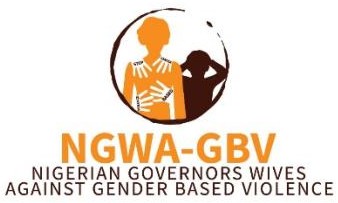 AGENDA MEETING OF NIGERIAN GOVERNORS’ WIVES AGAINST GBV JUNE 7TH
2021
TIME: 10.00AM-4PM
VENUE: NIGERIA GOVERNORS’ FORUM SECRETARIAT, 51 LAKE CHAD CRESCENT MAITAMA, ABUJA
AGENDA
Opening prayer
Chairperson’s welcome remarks
Minutes of last meeting and matters arising
Members’ Updates
Analysis of NGWA-GBV State Reports
GBV Resource Mobilisation Framework
State First Ladies and Current Opportunities for Partnerships: Briefing from Mr Asishana Okauru, Director-General, Nigeria Governors’ Forum
Lunch
Review of 2021 Workplan
Financial Report
NGWA-GBV/NGWF Working Protocols
AOB
Adjournment